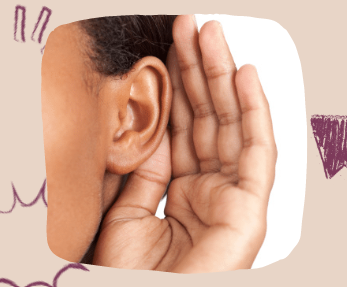 Guess that sound ice breaker
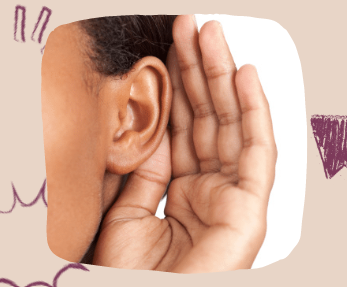 Instructions – A sound will be played. Once you hear the sound, name a bible story that the sound is associated with.
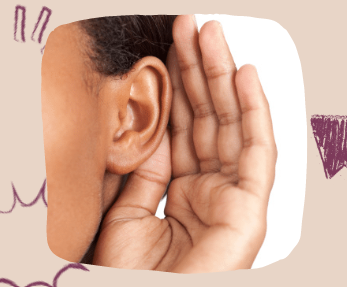 Instructions – There may be instances where one sound can be associated with more than one bible story
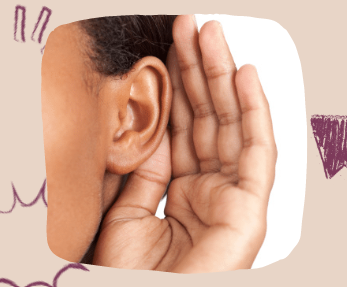 Instructions – Once the story you name is associated with the sound you will earn a point. Only the first correct answer within the chat is scored.
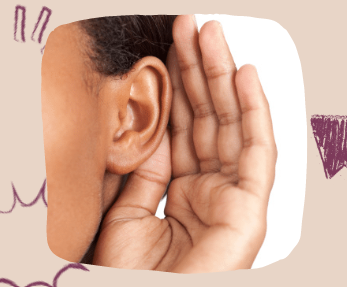 Example – Guess that Sound
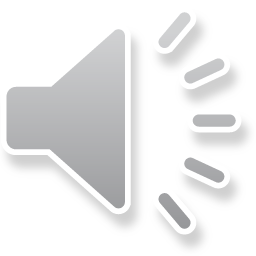 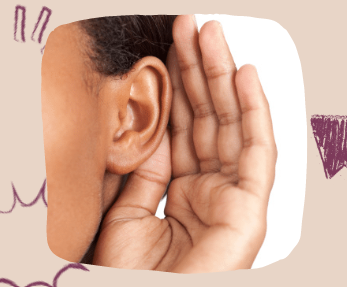 Example – Guess that Sound
Roaring Lion

Story Examples:
Daniel in the Lions Den
Samson Kills a Lion
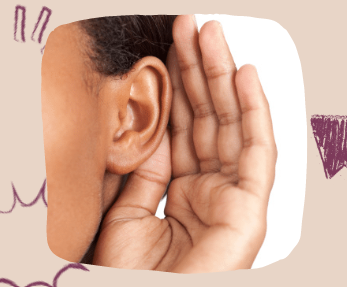 Guess that Sound
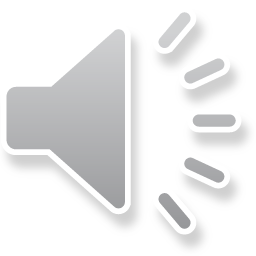 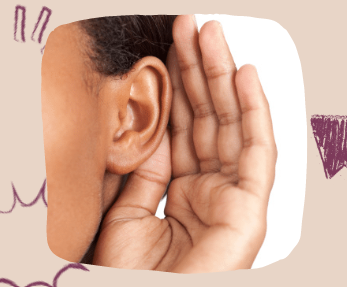 Guess that Sound
Storm
Possible Stories:
Jesus Calms the Sea
Jonah
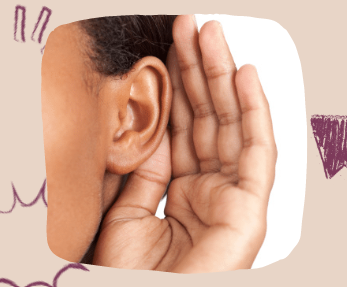 Guess that Sound
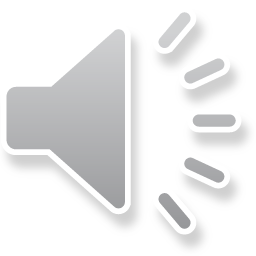 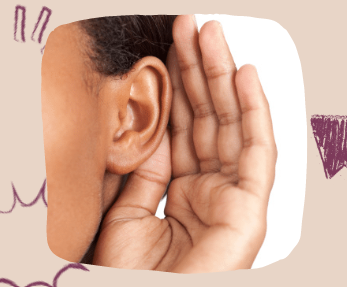 Guess that Sound
Building Falling/Collapsing
Possible Stories:
Walls of Jericho
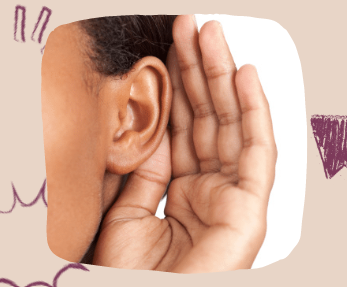 Guess that Sound
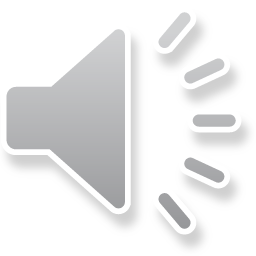 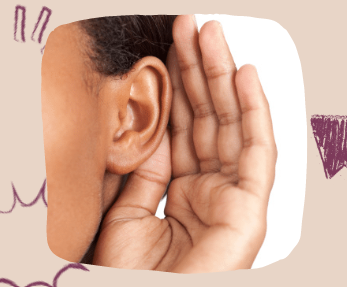 Guess that Sound
Sheep
Possible Stories:
The parable of the Lost Sheep
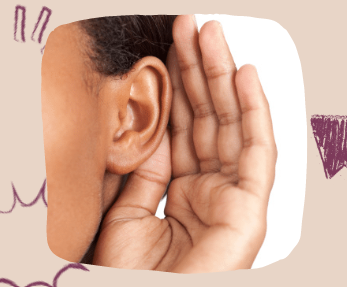 Guess that Sound
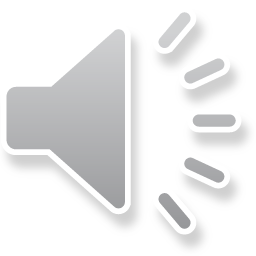 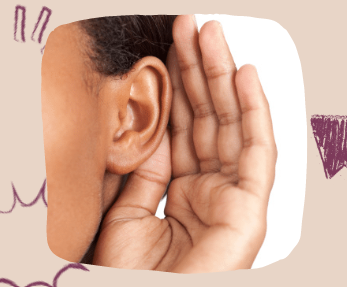 Guess that Sound
Eating an Apple
Possible Stories:
Eve eats the fruit
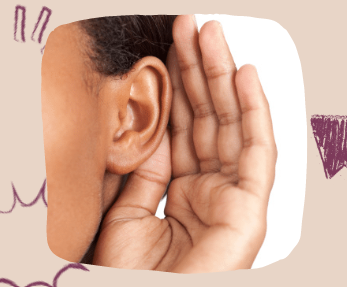 Guess that Sound
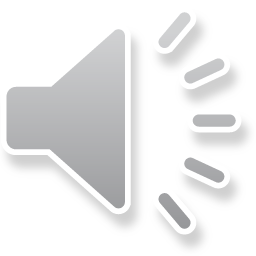 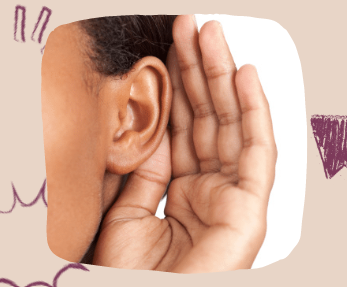 Guess that Sound
Coins
Possible Stories:
Parable of the Lost Coin
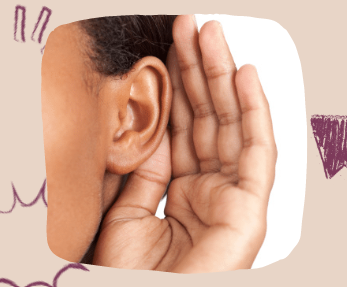 Guess that Sound
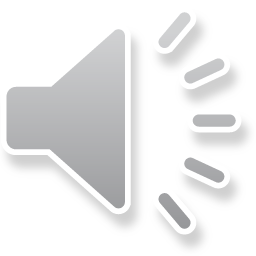 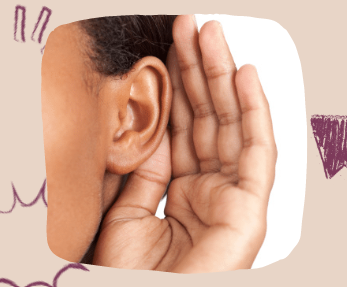 Guess that Sound
Donkey
Possible Stories:
The Talking Donkey
Jesus Rides a Donkey
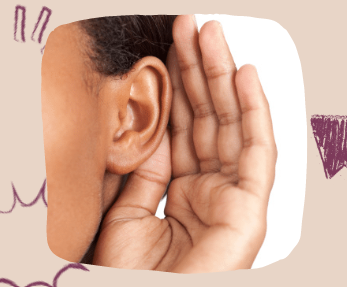 Guess that Sound
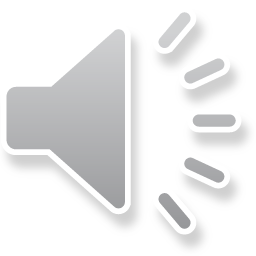 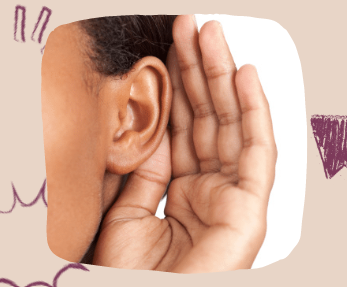 Guess that Sound
Fire
Possible Stories:
Moses at the burning bush
The three Hebrew boys
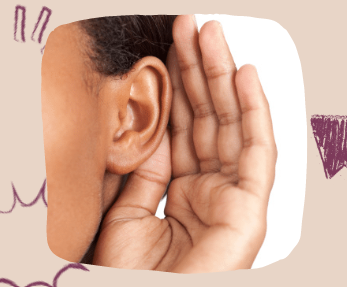 Guess that Sound
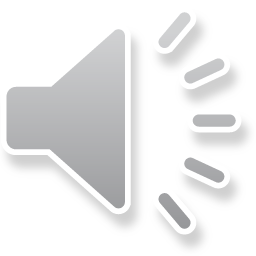 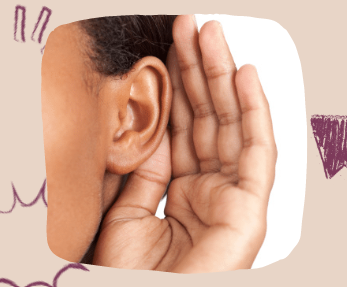 Guess that Sound
Pig
Possible Stories:
Prodigal Son
Legion
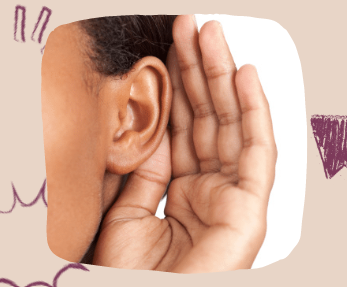 Guess that Sound
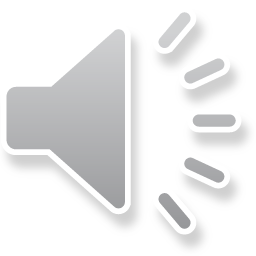 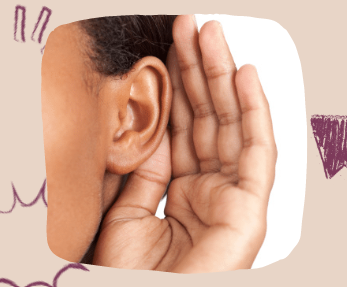 Guess that Sound
Harp
Possible Stories:
David plays music 
for King Saul
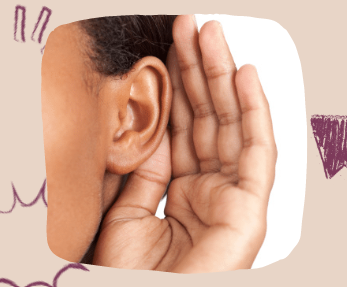 Guess that Sound
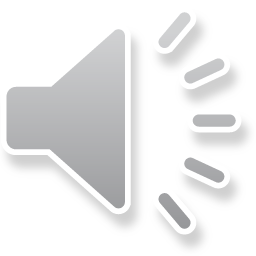 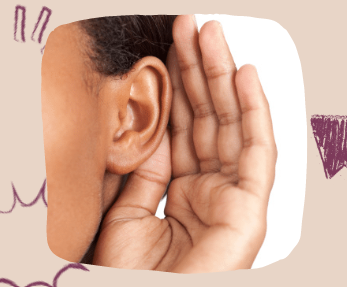 Guess that Sound
Frog
Possible Stories:
10 plagues of Egypt
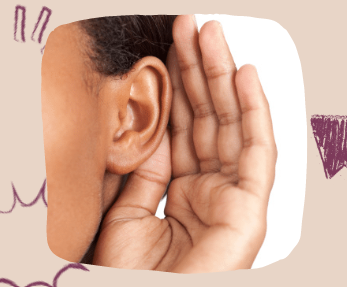 The End